Welcome 
teachers and students!
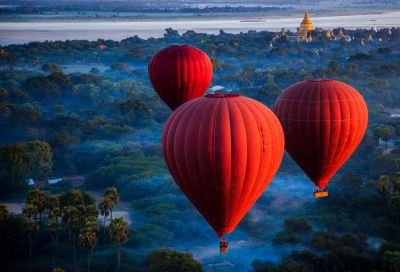 Teacher: DAO THI THU HIEN
* WARM-UP
There are 3 sets of pictures
Find a keyword for each set of pictures.
1
2
3
* WARM-UP
Find a keyword for each set of pictures.
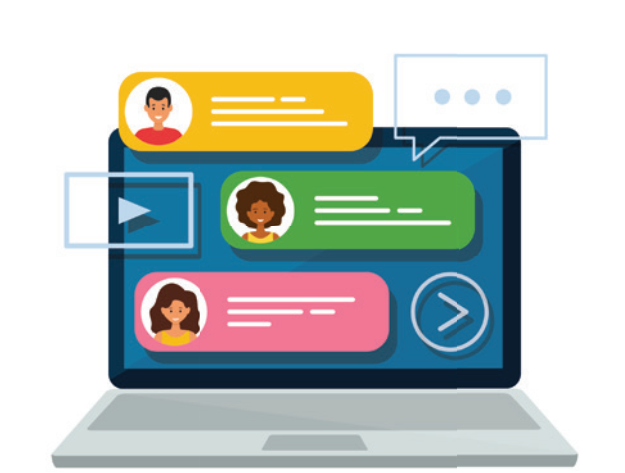 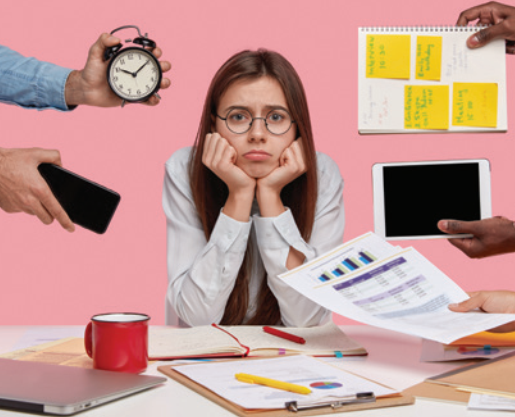 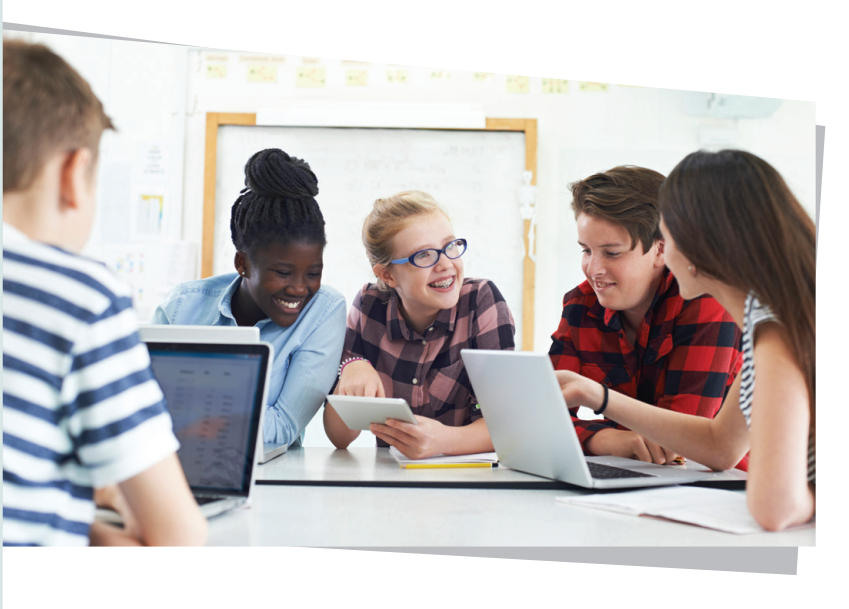 SET 1
Teenagers
* WARM-UP
Find a keyword for each set of pictures.
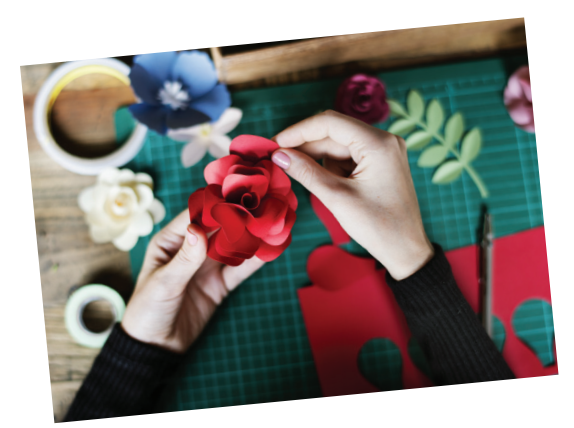 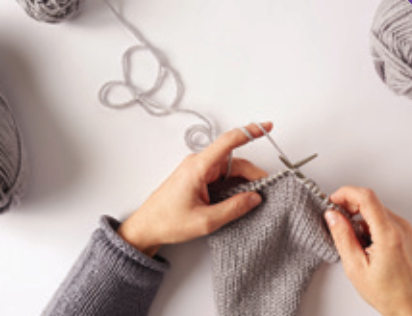 SET 3
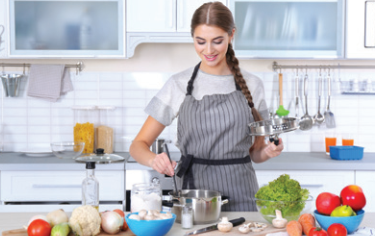 Leisure time activities
* WARM-UP
Find a keyword for each set of pictures.
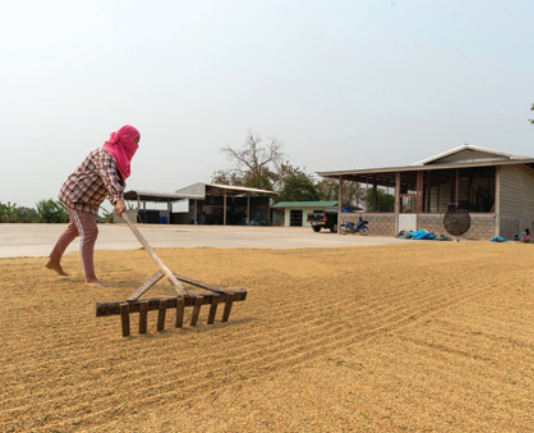 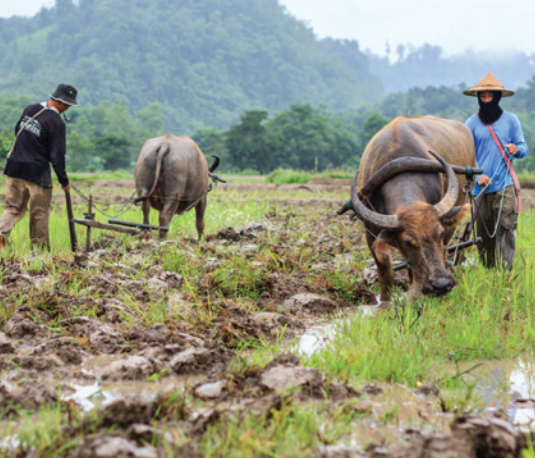 SET 2
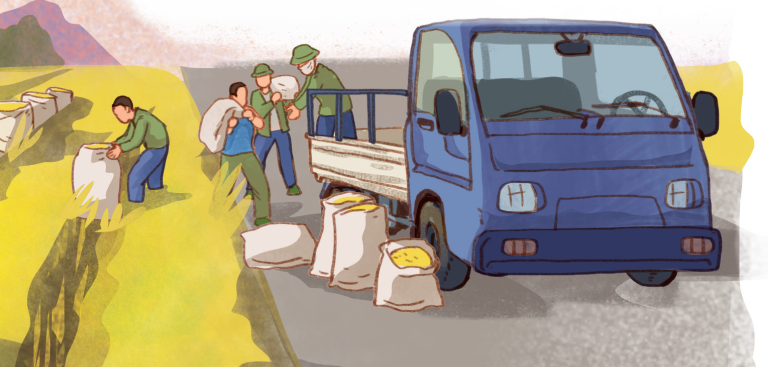 Life in the countryside
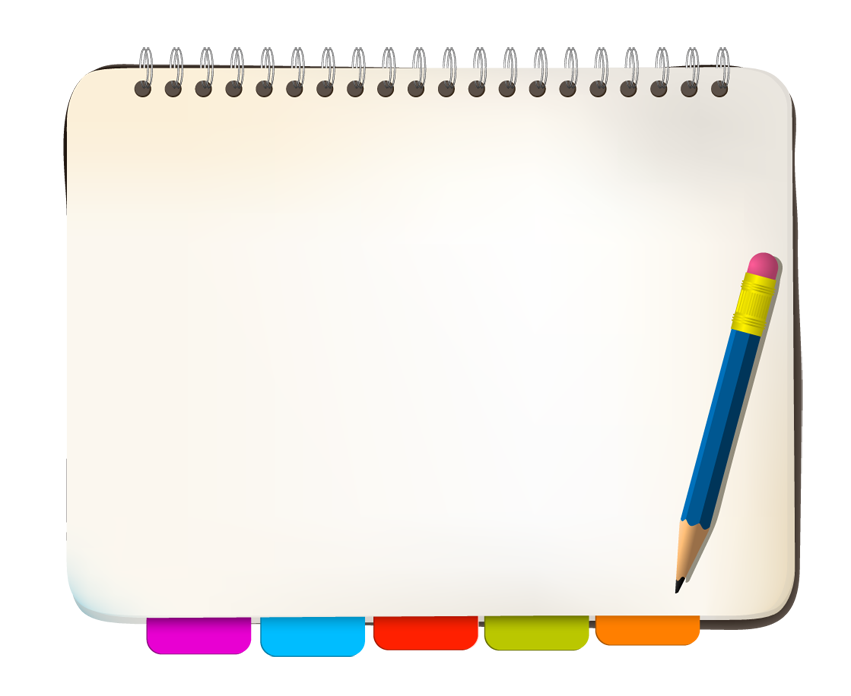 PERIOD 23: REVIEW 1LANGUAGE
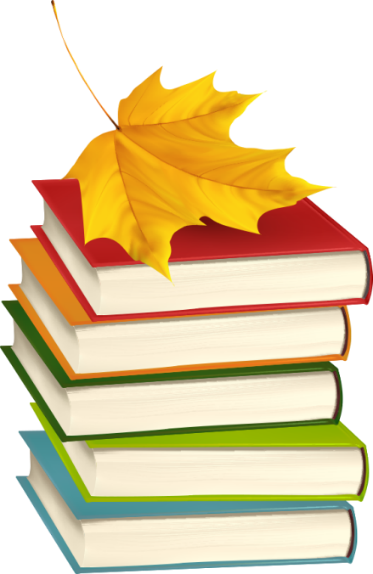 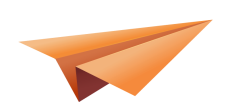 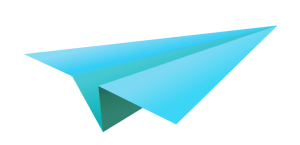 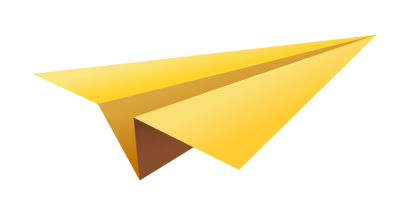 UNITS 1-2-3
1
REVIEW
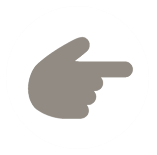 LESSON 1: LANGUAGE
UNITS 
1-2-3
HOBBIES
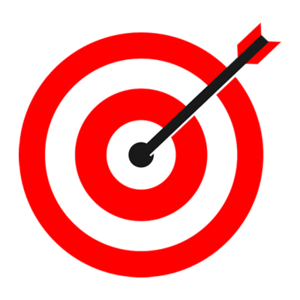 OBJECTIVES
Vocabulary about:
 Unit 1:Leisure time
Unit 2: Life in gthe countryside
Unit 3: Teenagers
Pronunciation:
/ʊ/ & /u:/, /ǝ/ & /ɪ/, /ʊǝ/ & /ɔɪ/.
Grammar about:
+ Verbs of liking/ disliking + V-ing/ to V
+ Verbs of liking/ disliking + V-ing 
+ Comparative Adverbs
+ Simple sentences and Compound Sentences
* PRONUNCIATION
Circle the word whose underlined part is pronounced differently from the others.
1
good  	B. cool   	C. foot     	D. cook
A. June         B. rude 	C.truth      D. put
village  B. buffalo  C. cottage  D. shortage
A. ensure	B. insure	C. picture	D. surely
A. avoid	B. doing	C. choice	D. join
/kuːl/
/kʊk/
/ɡʊd/
/fʊt/
/ruːd/
/truːθ/
/dʒuːn/
/pʊt/
/'∫ɔ:tIdʒ/
/ˈkɒt.ɪdʒ/
/ˈvɪl.ɪdʒ/
/ˈbʌf.ə.ləʊ/
/ɪnˈʃɔːr/
/ˈʃɔː.li/
/ˈpɪk.tʃər/
/ɪnˈʃɔːr/
/tʃɔɪs/
/ˈduːɪŋ/
/dʒɔɪn/
/əˈvɔɪd/
* VOCABULARY
2
Circle the correct answer A, B, or C to complete each sentence.
1. Mi is _____ gardening in her free time.
    A. in               	 B. into            	C. to
2. Mai is interested _____ building websites for her friends.
   A. of               	B. with           	C. in
3. Minh is not fond of _____ puzzles because he thinks it takes a lot of time.
   A. making      	B. doing         	C. building
4. I'm not keen on _____ our class photos to the forum.
   A. uploading     	B. surfing     		C. messaging
5. While l was _____ some websites, I saw an advertisement about a resort.
   A. creating     	B. browsing    	C. uploading
Game
Game: Lucky numbers
1
2
3
4
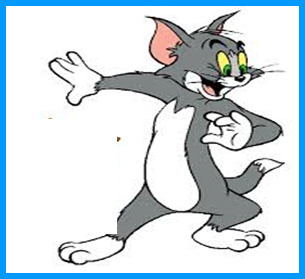 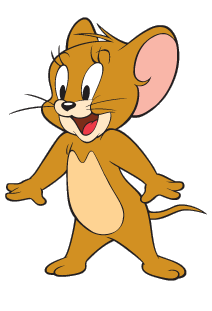 5
6
7
8
GB
GA
GA
2
4
6
8
10
12
14
GB
2
4
6
8
10
12
14
K
* VOCABULARY
2
Circle the correct answer A, B, or C to complete each sentence.
1. Mi is ______ gardening in her free time.
      A. in 				B. into 			C. to
* VOCABULARY
2
Circle the correct answer A, B, or C to complete each sentence.
2. Mai is interested ______ building websites for her friends.
      A. of 				B. with 			C. in
2
Circle the correct answer A, B, or C to complete each sentence.
3. Minh is not fond of ______ puzzles because he thinks it takes a lot of time.
   A. making 		B. doing 		C. building
2
Circle the correct answer A, B, or C to complete each sentence.
4. I’m not keen on ______ our class photos to the forum.
    A. uploading 		B. surfing 		C. messaging
2
Circle the correct answer A, B, or C to complete each sentence.
5. While I was ______ some websites, I saw an advertisement about a resort.
   A. creating 	 B. browsing 	  C. uploading
LUCKY NUMBER!
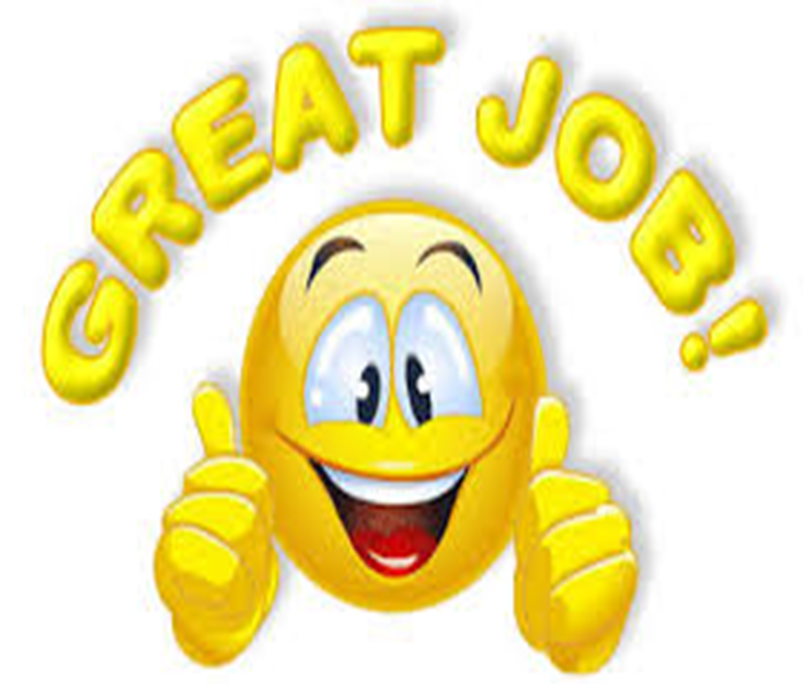 you get 2 plus points
LUCKY NUMBER!
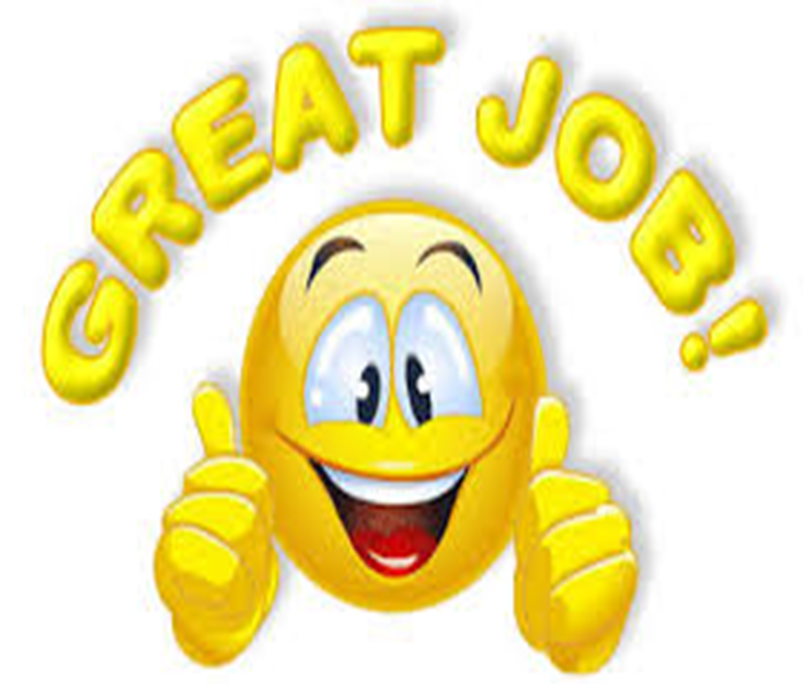 you get 2 plus points
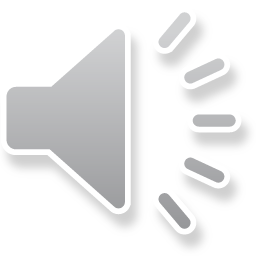 UNLUCKY NUMBER
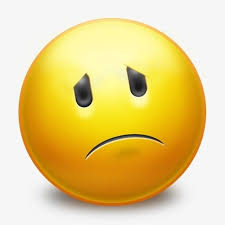 * VOCABULARY
2
Circle the correct answer A, B, or C to complete each sentence.
1. Mi is _____ gardening in her free time.
    A. in               	 B. into            	C. to
2. Mai is interested _____ building websites for her friends.
   A. of               	B. with           	C. in
3. Minh is not fond of _____ puzzles because he thinks it takes a lot of time.
   A. making      	B. doing         	C. building
4. I'm not keen on _____ our class photos to the forum.
   A. uploading     	B. surfing     		C. messaging
5. While l was _____ some websites, I saw an advertisement about a resort.
   A. creating     	B. browsing    	C. uploading
Game
* VOCABULARY
3
Complete the sentences with the words from the box.
bully 		trained 		hospitable		pressure 		focus
hospitable
1. People in my village are very ______________ to all visitors.
2. Parents in our village don’t put much _________ on their children to do well at school.
3. In my school, we can _______ on study and play, and do not have to worry about bullies.
4. The best ________player in our chess club will not be able to join the competition.
5. If a boy uses his strength to frighten weaker peers, he is a ______.
pressure
focus
trained
bully
* GRAMMAR
4
Choose the corect answer A,B, or C.
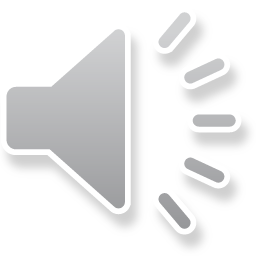 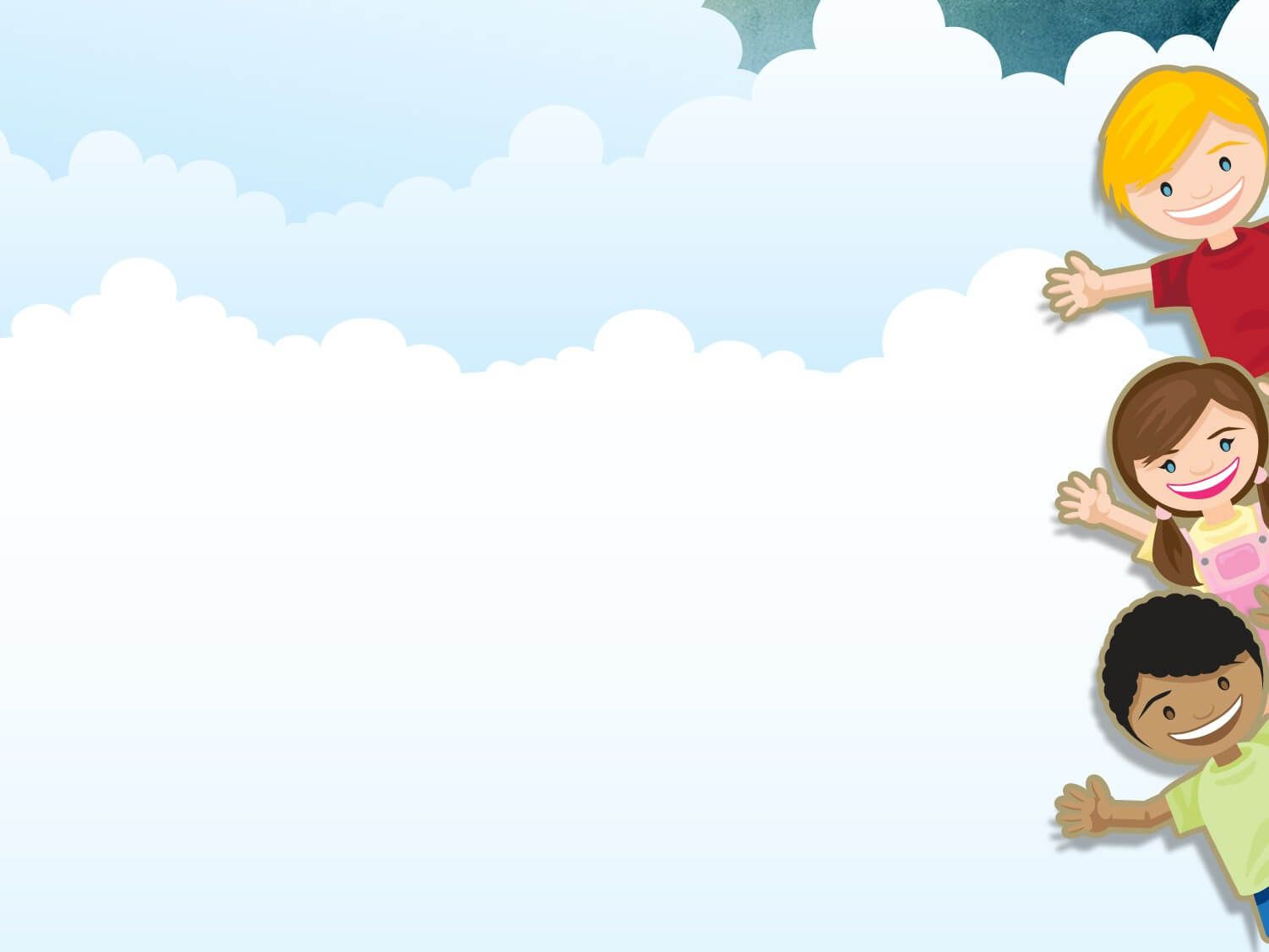 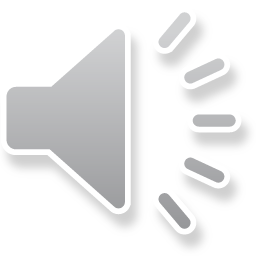 1.  Mai dislikes ______ her pictures to Facebook. She prefers not to show them to others.
5
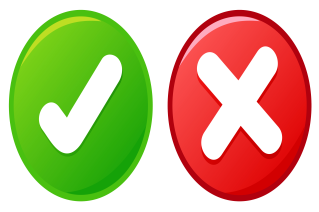 4
1
A. uploading
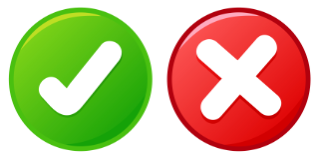 B.  to upload
3
2
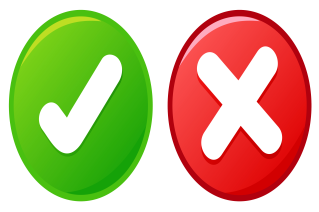 C. upload
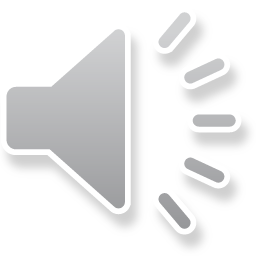 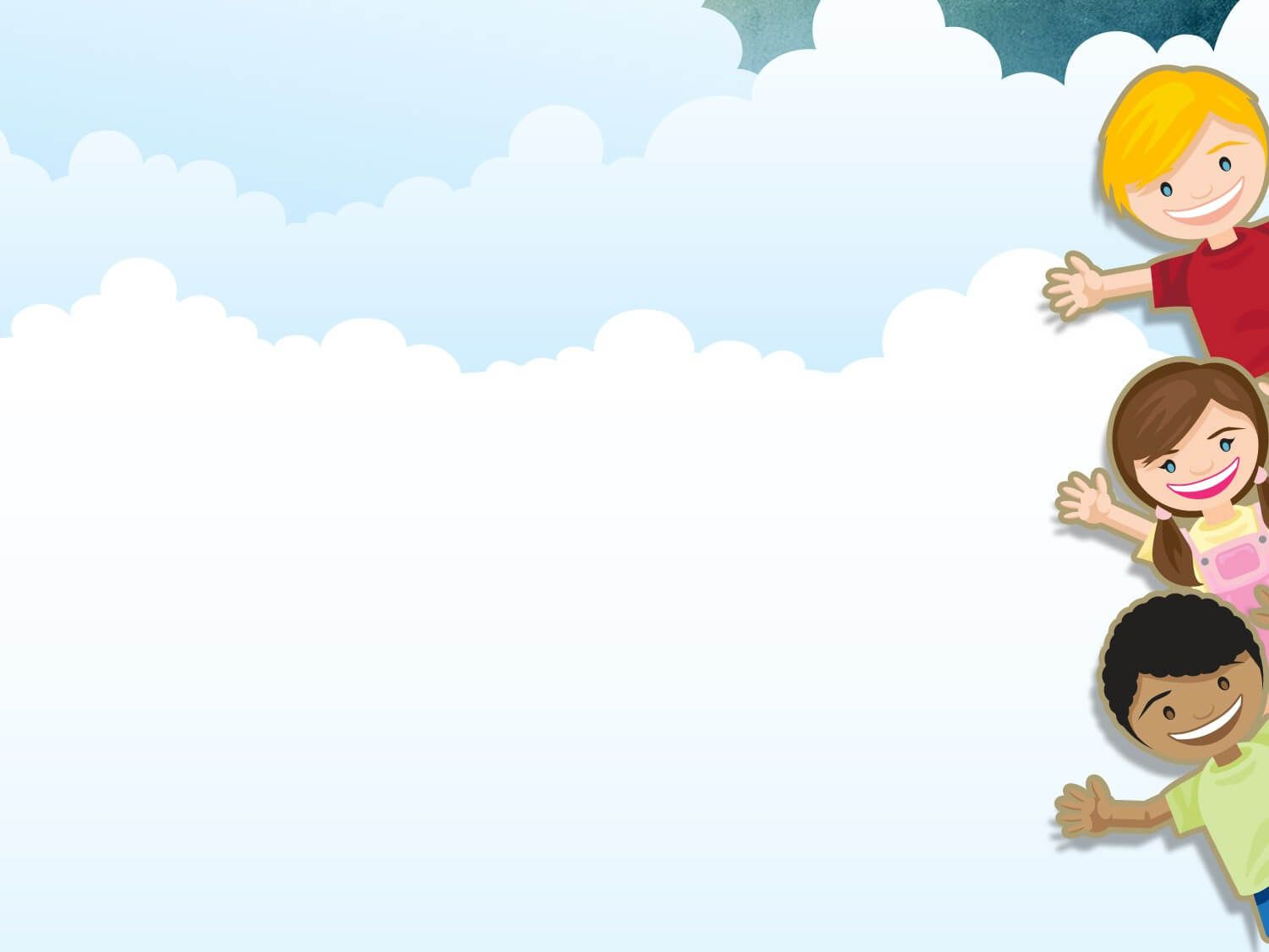 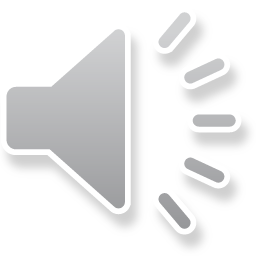 2. We enjoy ______ photos of different types of scenery, so we took a camera with us.
5
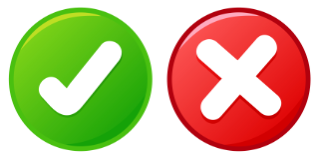 A.   taking
4
1
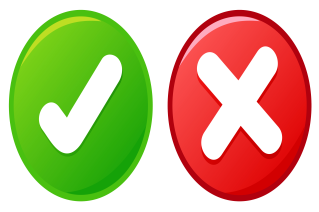 B. To take
3
2
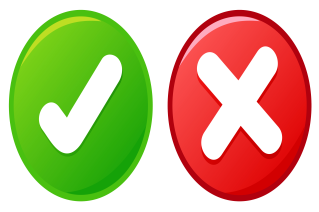 C. take
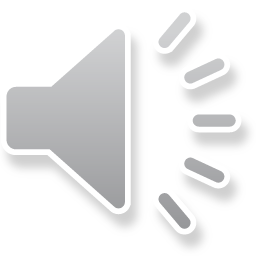 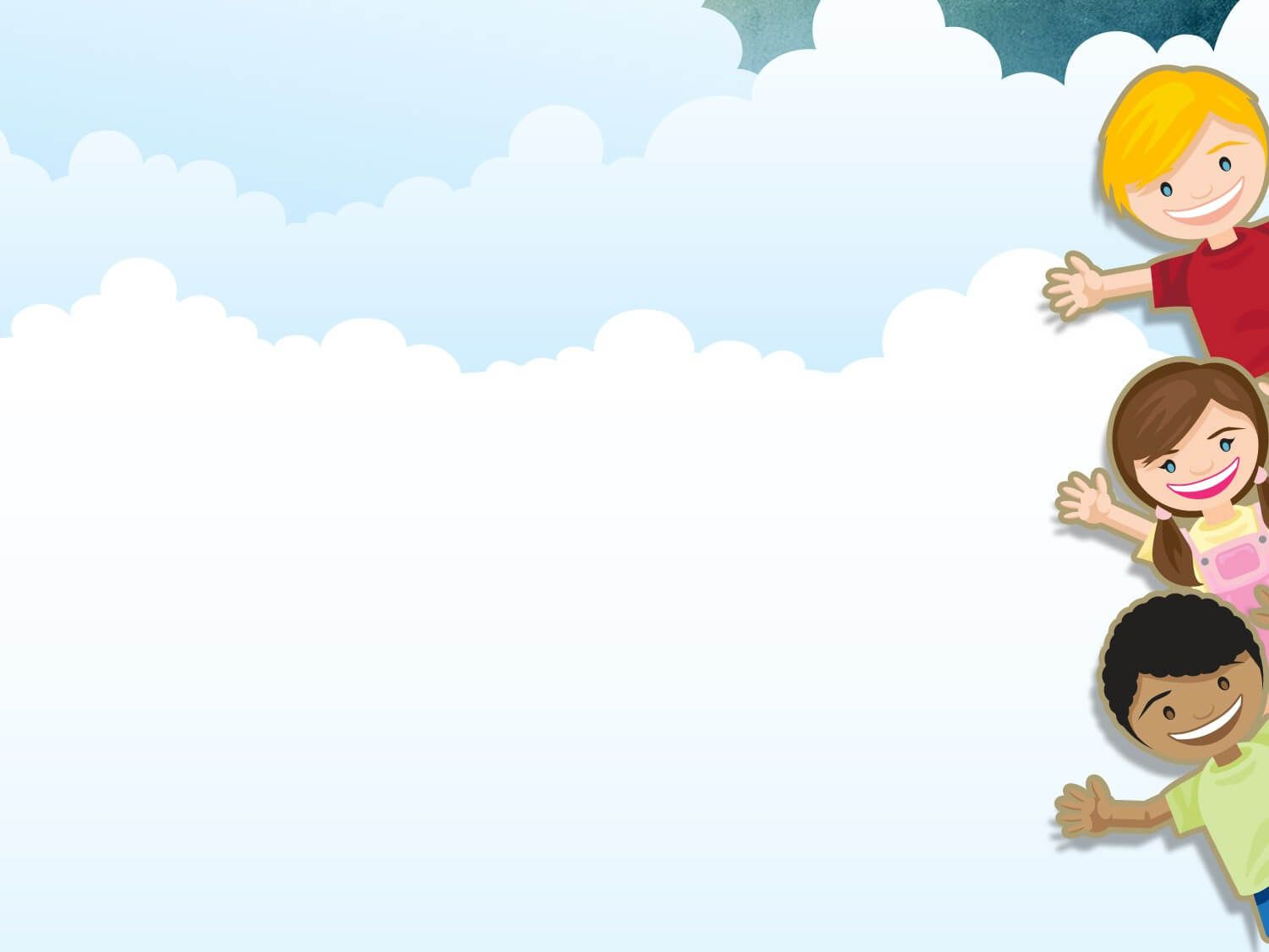 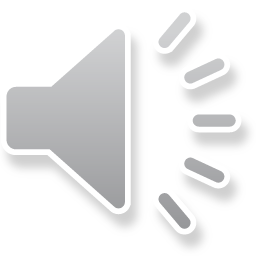 3. She did the puzzles ______ than I did, so I won the competition.
5
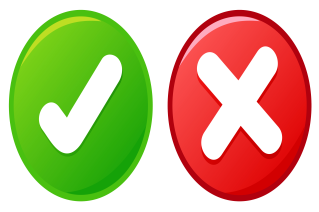 A. slowly
4
1
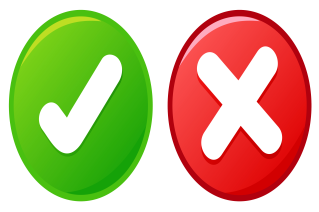 B. slower
3
2
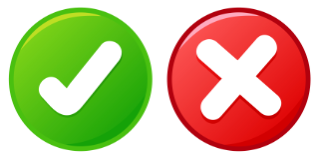 C.  More slowly
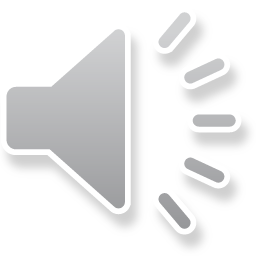 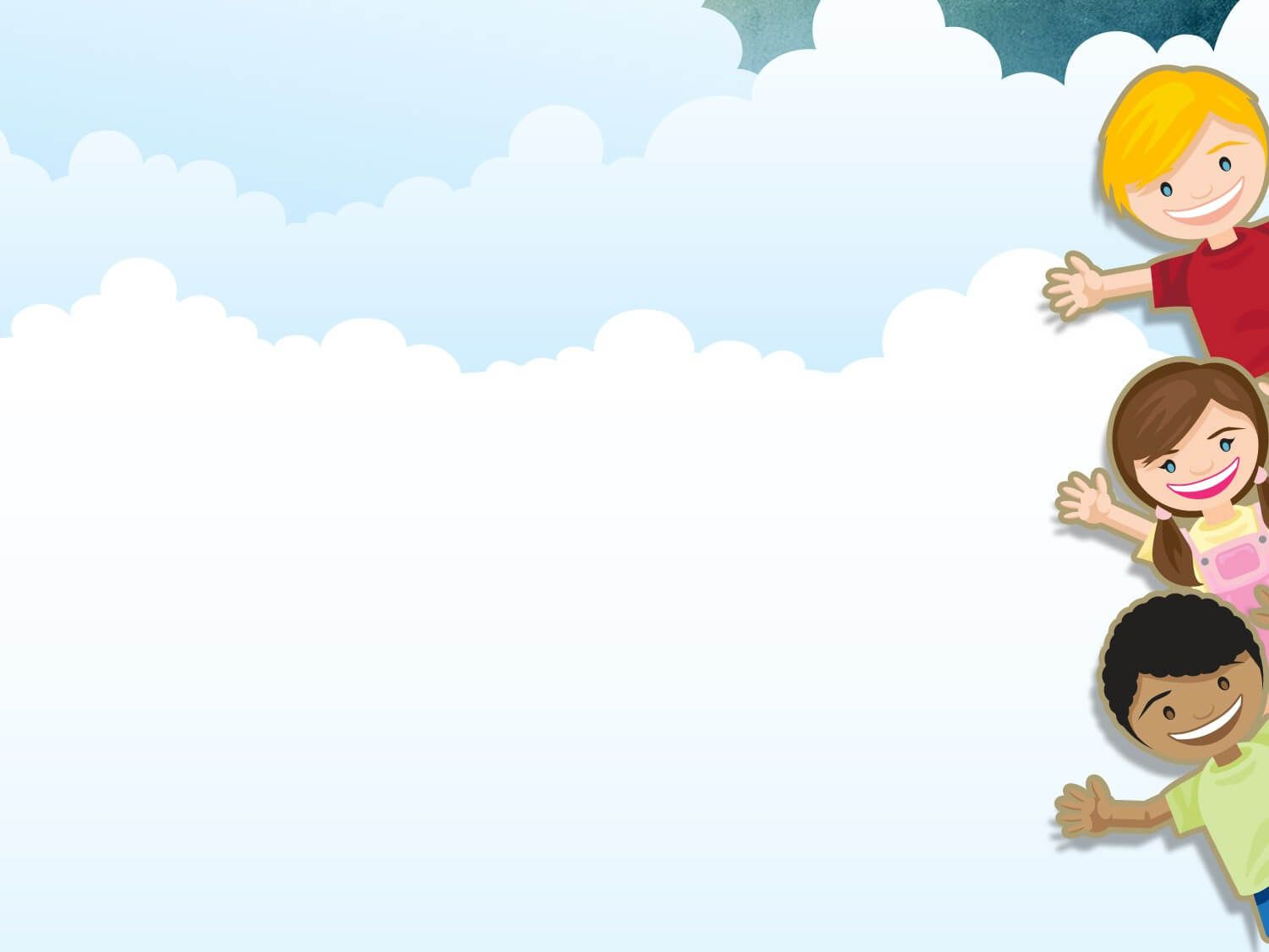 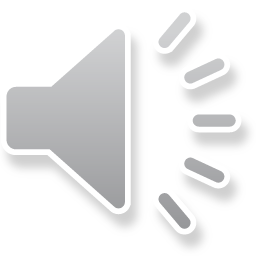 4. Tom worked ______ than Mi; therefore, he got better results in the exams.
5
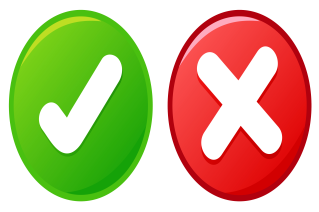 A. hardly
4
1
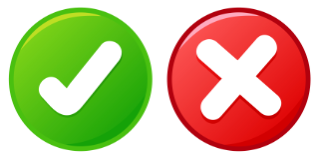 B.  harder
3
2
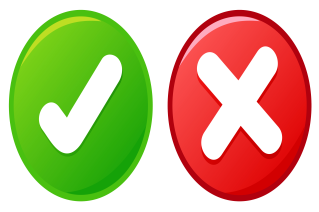 C. more hard
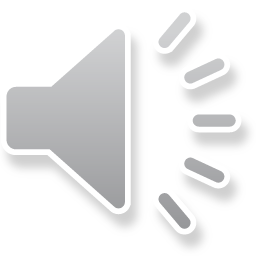 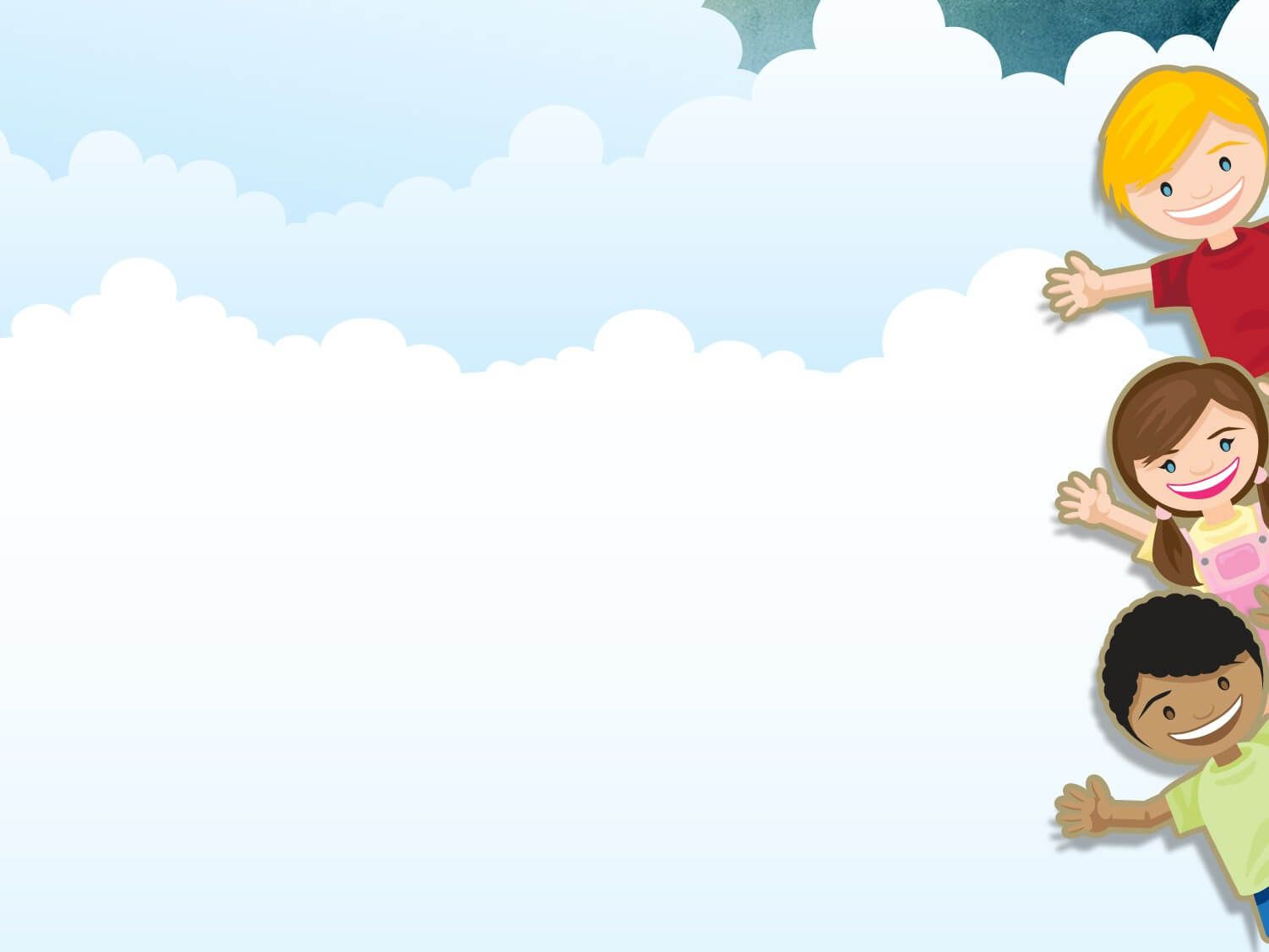 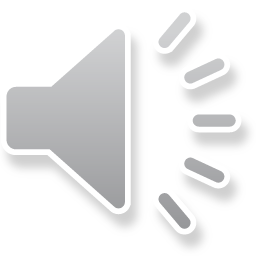 5. Now they all chat with each other ______ than before because they have smartphones
5
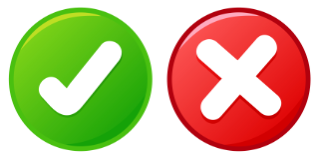 A. more frequently
4
1
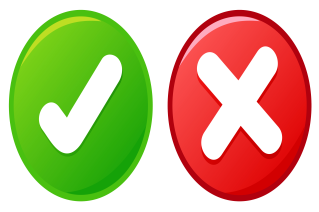 B. frequent
3
2
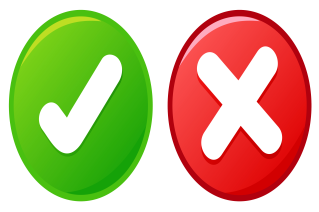 C. frequently
5
Underline the correct bold word in each sentence.
1. Minh is interested in painting, so / but yesterday he decided to join the arts and crafts club.
2. Life in the city seems to be more comfortable, otherwise / but I prefer life in the countryside.
5
Underline the correct bold word in each sentence.
3. She tries to focus more on her studies; therefore / otherwise, she won’t pass her exams.
4. During harvest time, farmers have to get up earlier, and / so they have to work harder.
5. Parents now have higher expectations of their children; therefore / so, children are under more pressure than before.
WRAP - UP
/ʊ/ & /u:/, /ǝ/ & /ɪ/, /ʊǝ/ & /ɔɪ/
+ Verbs of liking/ disliking + V-ing/ to V
+ Verbs of liking/ disliking + V-ing 
+ Comparative Adverbs
+ Simple sentences and Compound Sentences
PRONUNCIATION
GRAMMAR
REVIEW 1
VOCABULARY
Leisure time
 Life in gthe countryside
Teenagers
* Homework
- Do test yourself in the workbook
- Prepare review 1 (Skills)
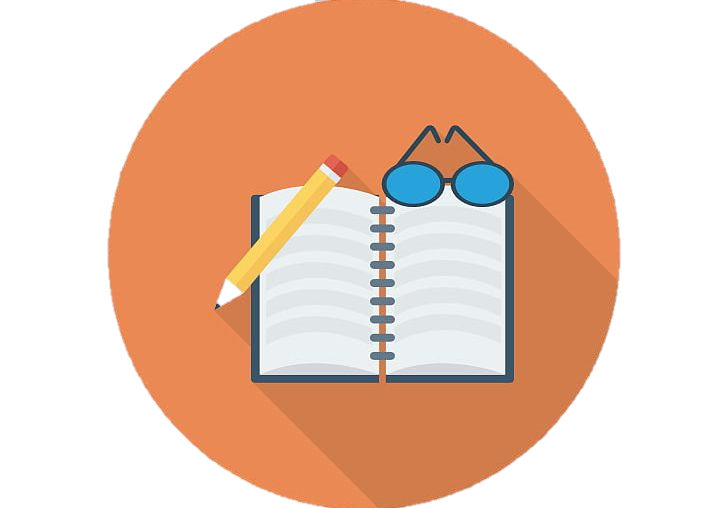 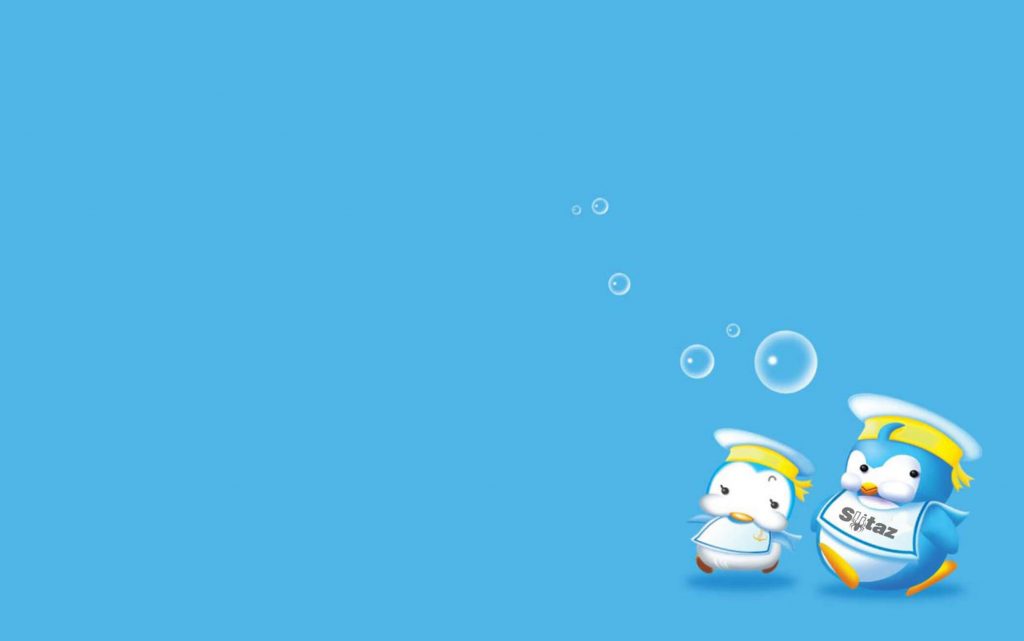 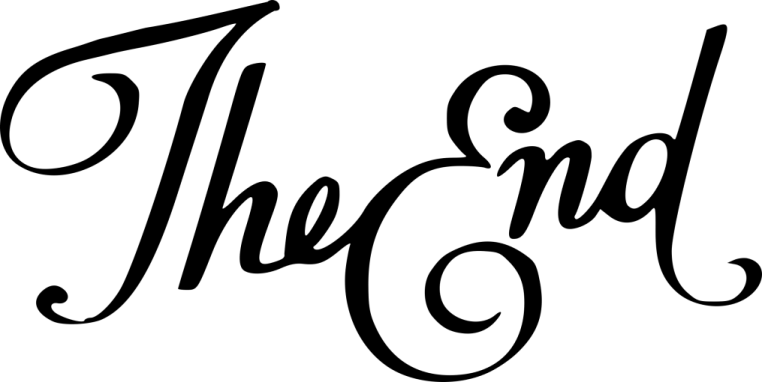 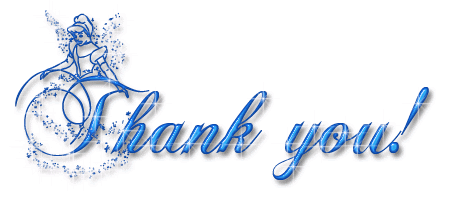